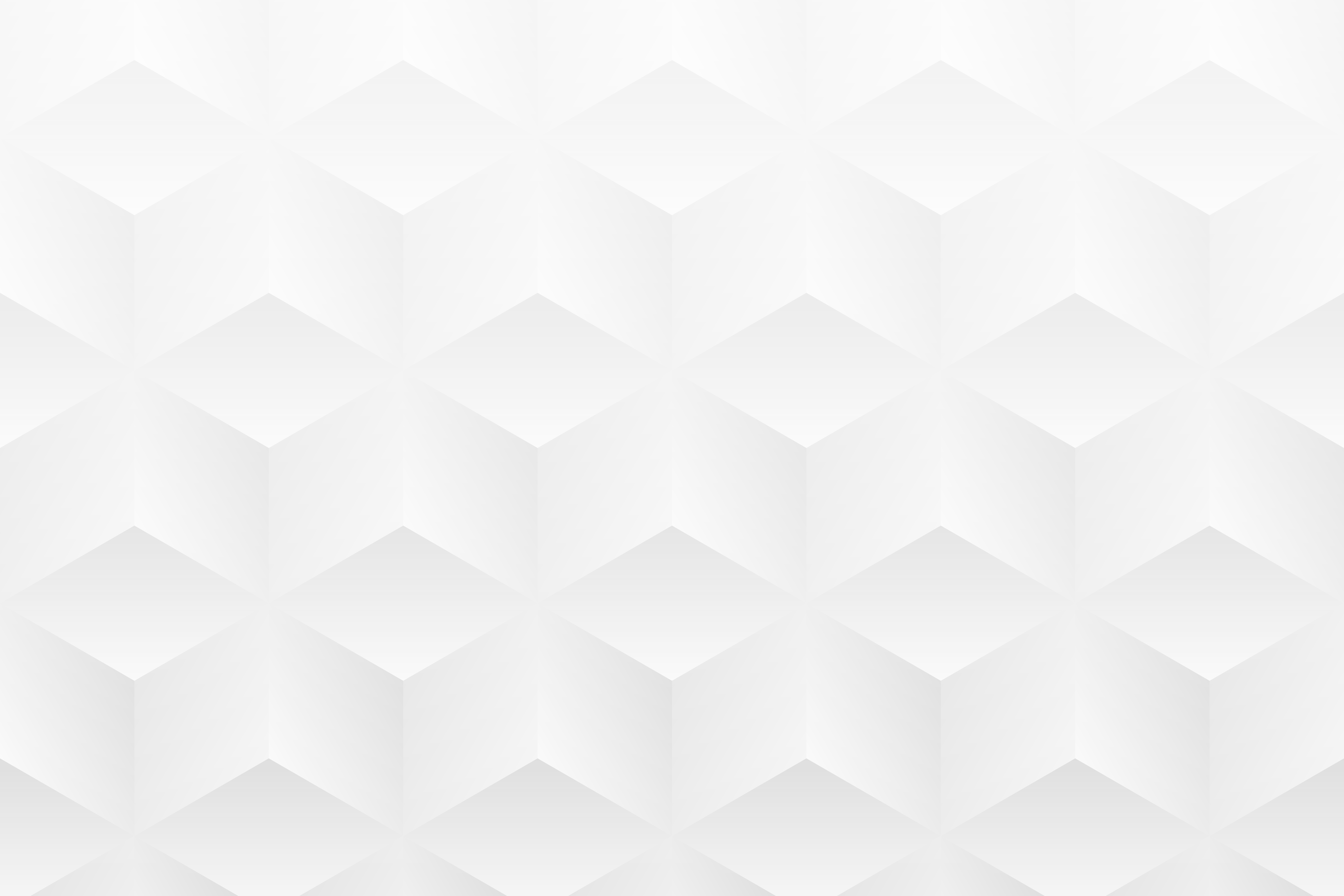 PowerPoint Strategic Plan Progress Review Template
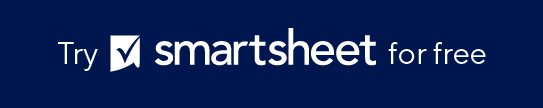 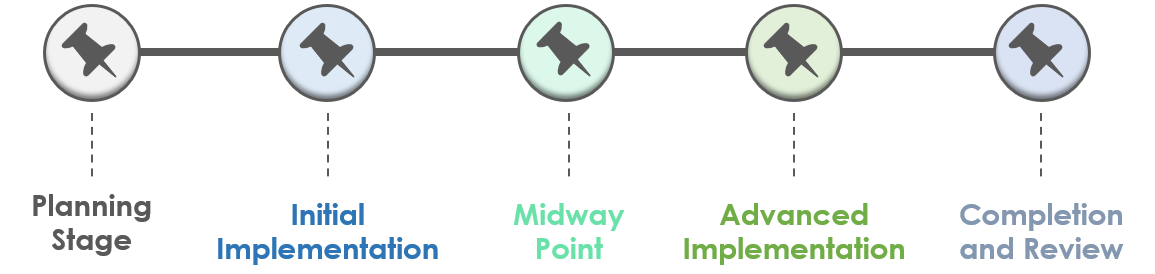 This single-slide template provides a snapshot of your strategic plan's progress, offering a clear, visual representation of where you stand in implementing your business strategy. It serves as an effective tool for keeping stakeholders informed and engaged throughout the strategic journey.
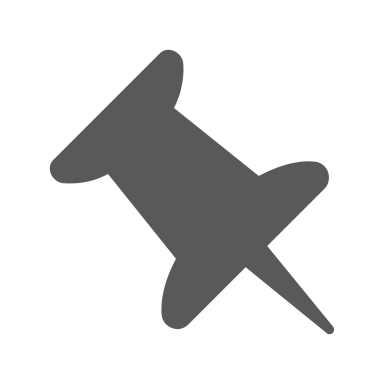 HOW TO USE THIS TEMPLATE
1
CUSTOMIZE
Customize the progress meter or bar graphic to reflect your company's branding and strategic plan timeline.
2
HIGHLIGHT
For each progress milestone, use concise bullet points to list key initiatives and highlight outcomes and insights.
3
ILLUSTRATE
Use icons or visual cues to represent different types of activities, such as a checkmark for completed actions and an arrow for ongoing projects.
4
PERSONALIZE
Incorporate brief testimonials or quotes from team members or stakeholders to add a personal touch to the progress review.
100%
25%
75%
0%
50%
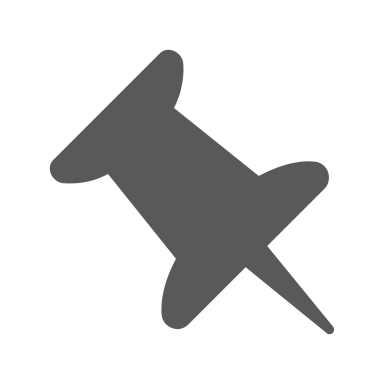 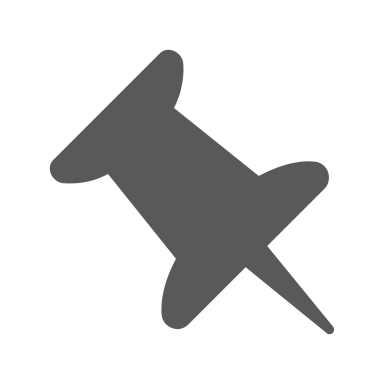 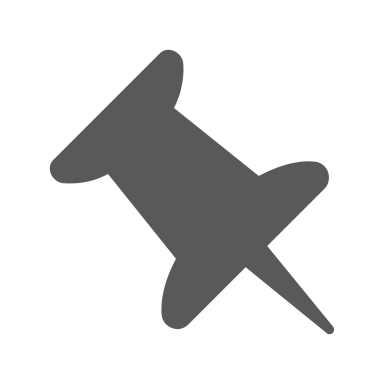 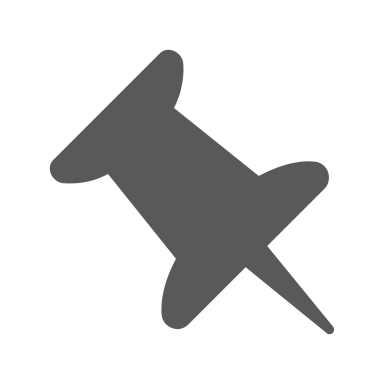 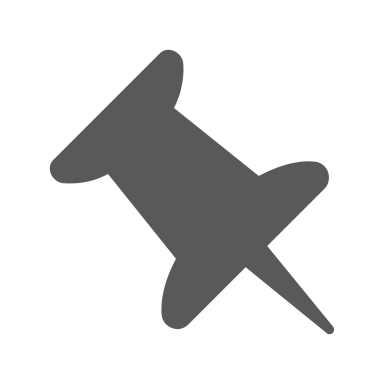 Initial Implementation
Planning Stage
MidwayPoint
AdvancedImplementation
Completion and Review
Highlight the initial planning and setup phase, mentioning key objectives, strategies devised, and resources allocated. Start with your strategic objectives and the initial setup actions, detailing the groundwork laid for your strategic journey.
Outline early actions taken along with immediate results or findings. Note short-term wins or challenges faced. Detail initial steps towards your goals, early achievements, and challenges, while emphasizing adaptive measures.
Summarize progress at the halfway mark, including completed initiatives, ongoing efforts, and preliminary outcomes. Evaluate alignment with strategic objectives.
Discuss advanced progress, highlighting significant milestones, impact analysis, and necessary adjustments. Detail the effects of implemented strategies and any course corrections to better align with your goals.
Present the final outcomes, achievements, lessons learned, and areas for improvement. Reflect on the overall success and future steps. Identify areas for future improvement, setting the stage for the next steps in your strategic journey.